Diálogo de País  entre miembros del MCP-ES de Sociedad Civil y sus constituyentes
GRÁFICAS 
ASISTENCIA A REUNIONES PLENARIAS

ENERO A JUNIO 2023
Presenta
Lcda. Marta Alicia de Magaña
Directora Ejecutiva MCP-ES
17 de octubre de 2023
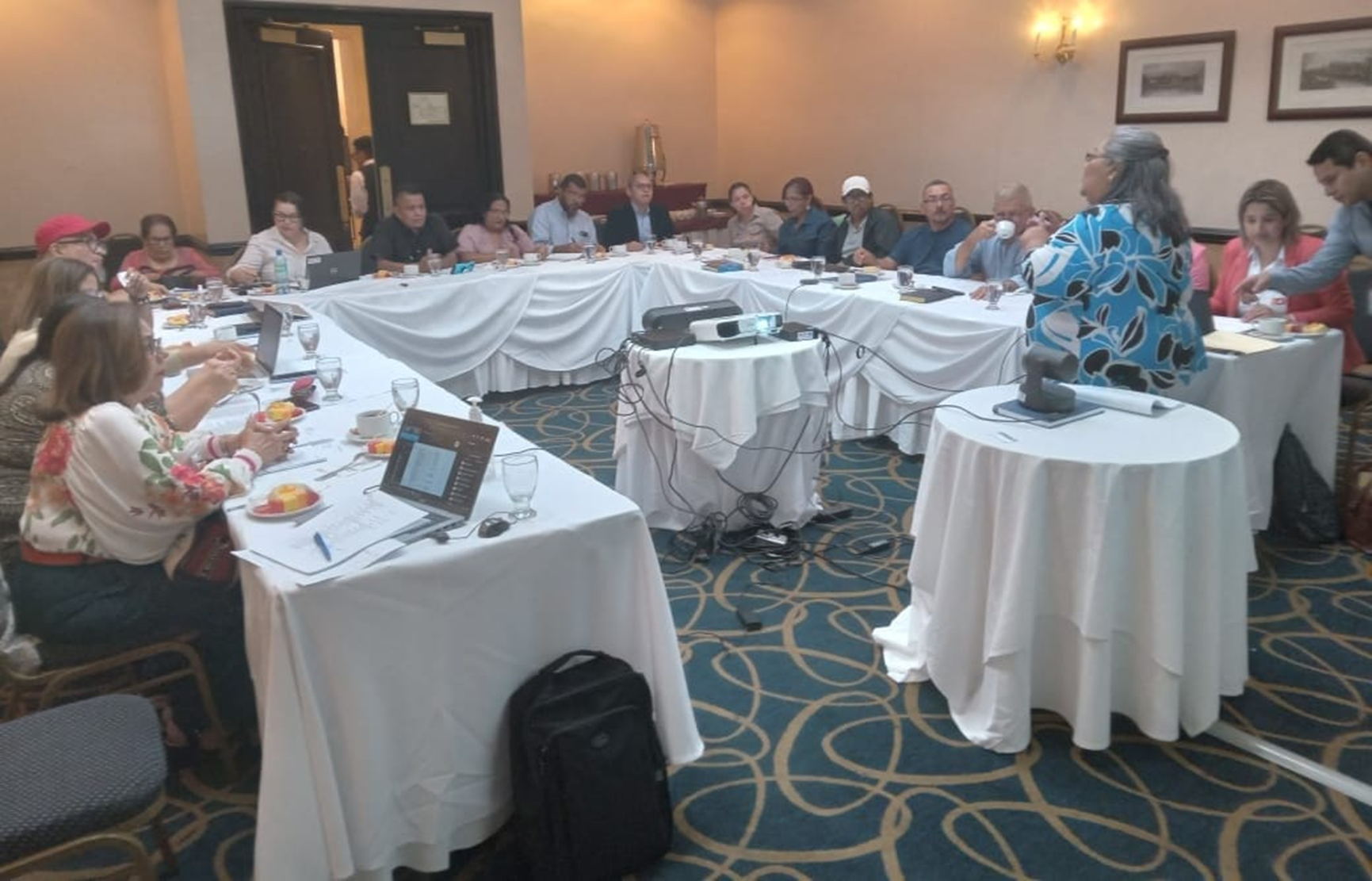 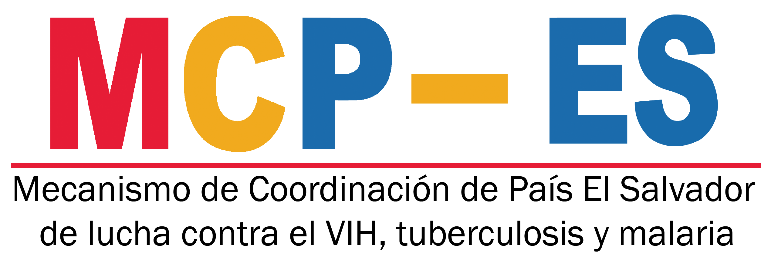 Asistencia a Reuniones Plenarias del MCP-ES
 Propietarios y Suplentes Enero-Junio 2023
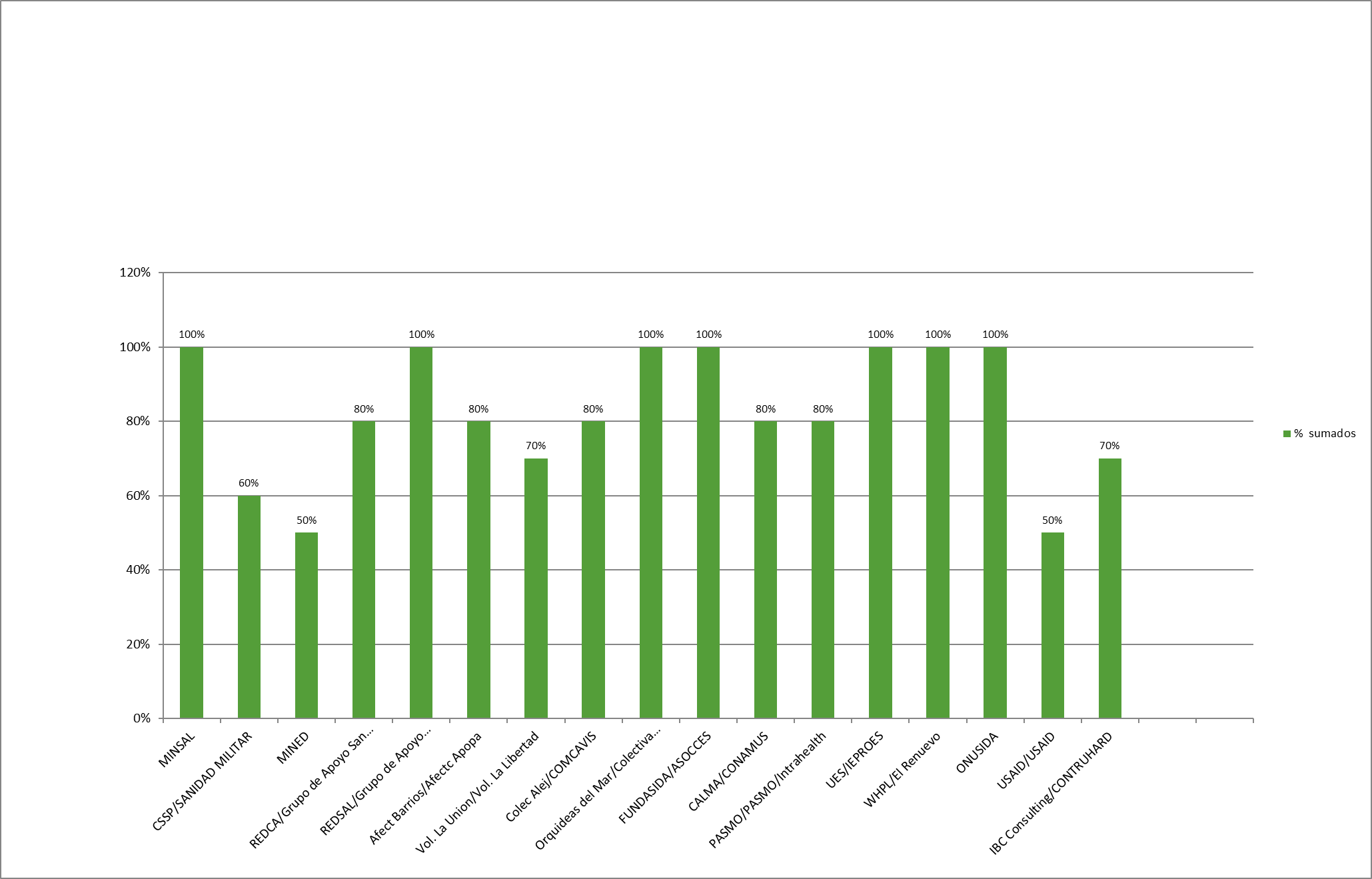 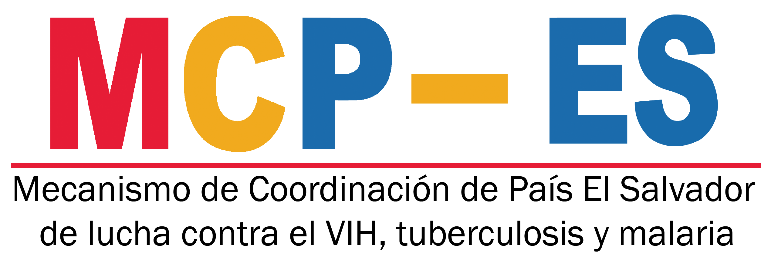 Asistencia a Reuniones Plenarias de Representantes  Propietarios  Enero-Junio 2023
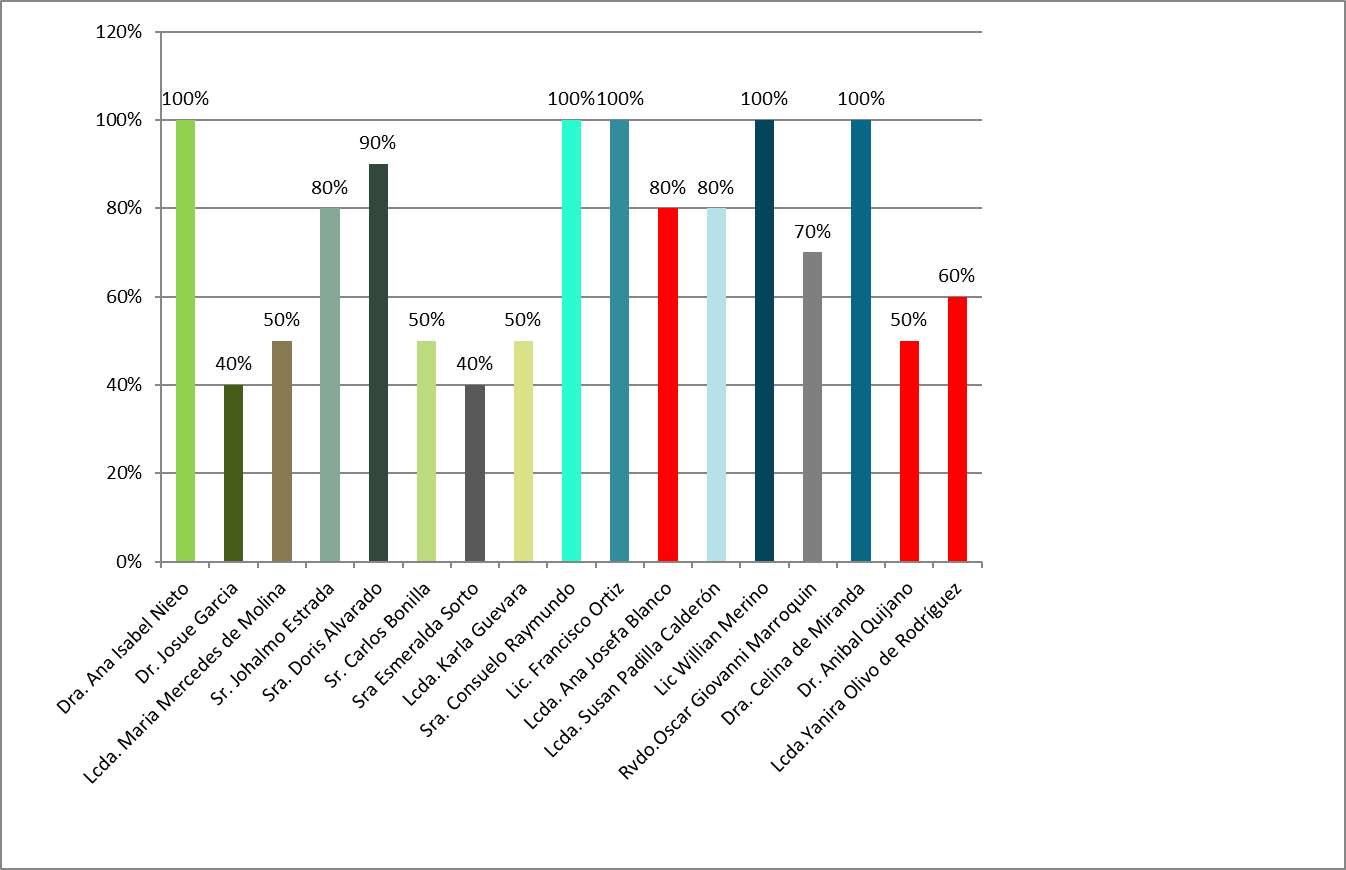 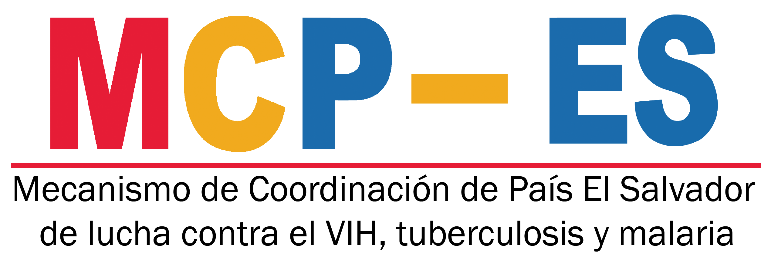 Asistencia a Reuniones Plenarias de Representantes  Suplentes  Enero-Junio 2023
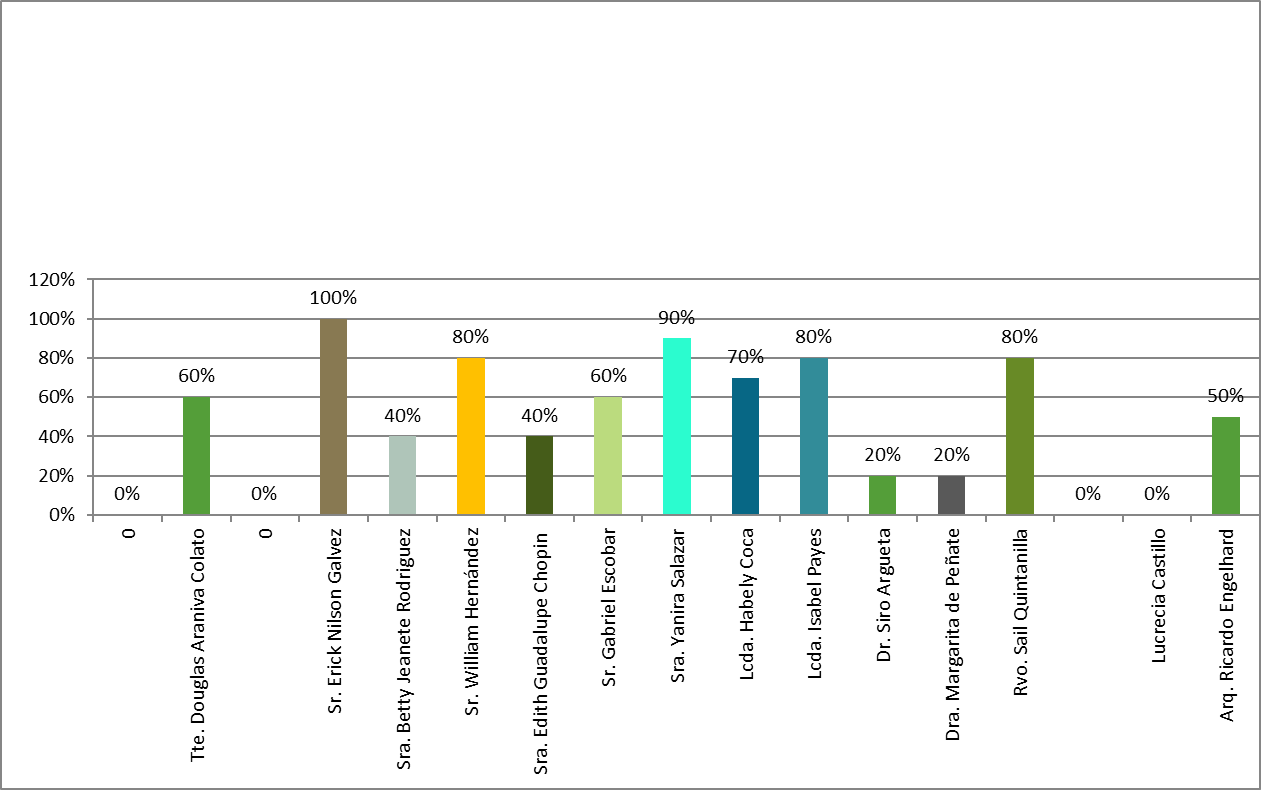 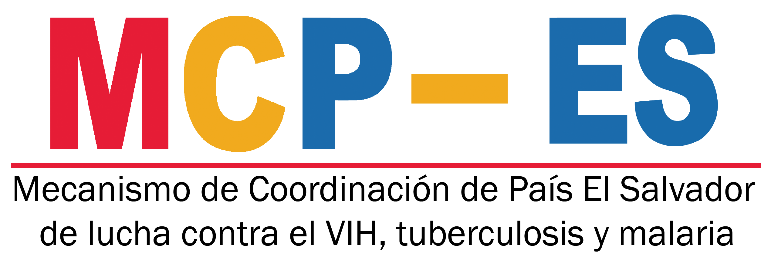 Asistencia a Reuniones Plenarias de Representantes  Propietario y Suplentes
                                                                     Enero-Junio 2023
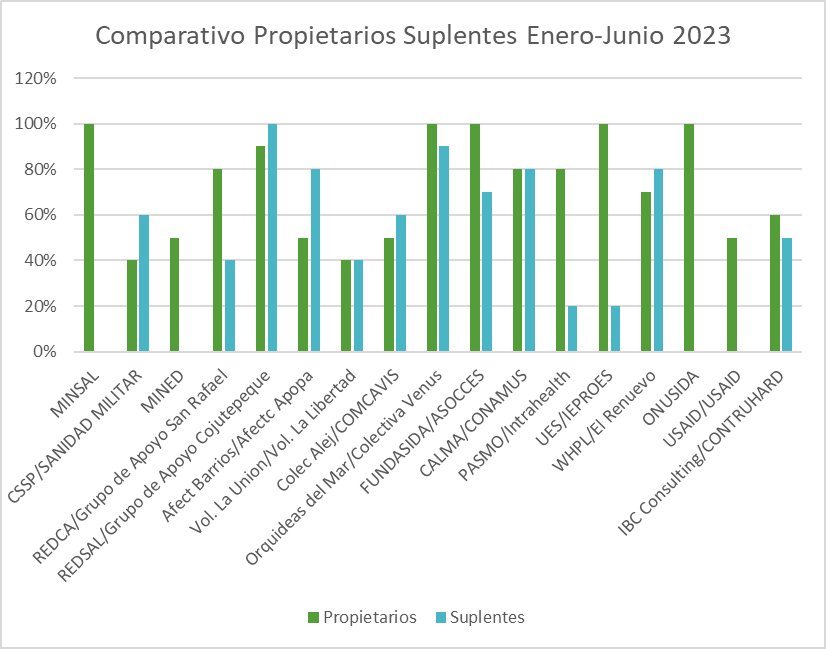 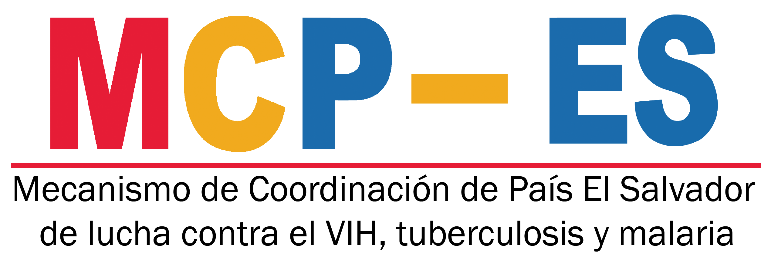 Asistencia a Reuniones Plenarias de Representantes  por Sector de  Enero-Junio 2023
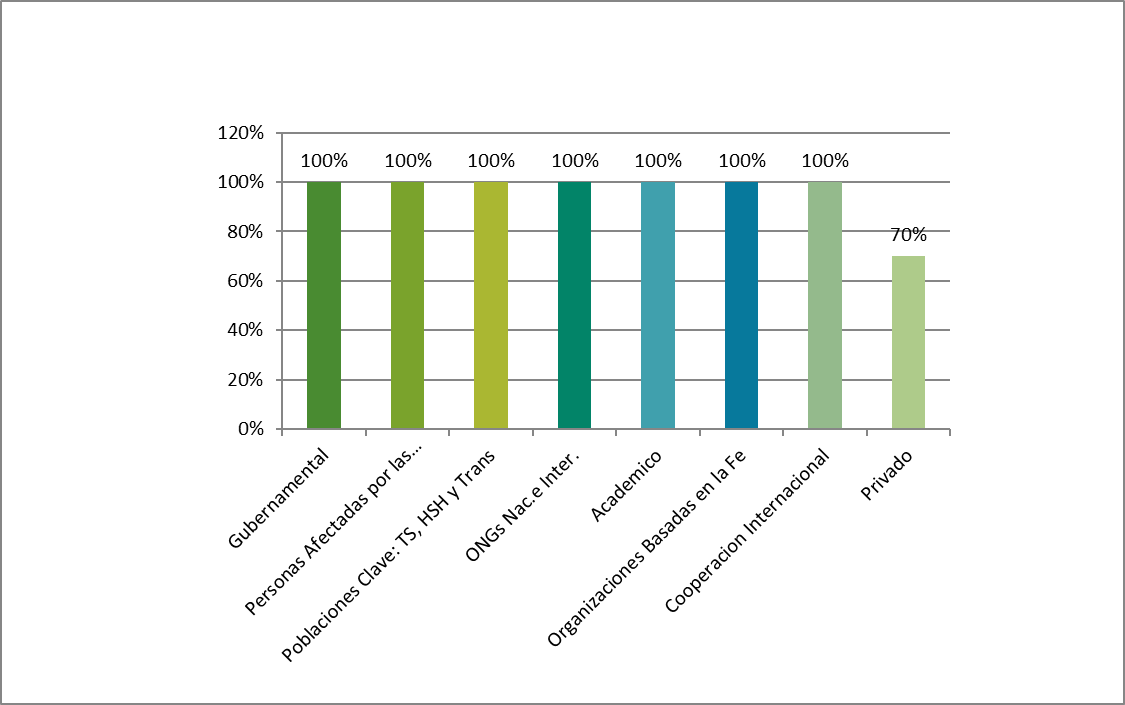